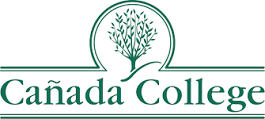 Streamlining the Program Review Process
September 19, 2018
Follow-up report and recommendations for the Planning & Budget Committee (PBC) from:

Mary Concha Thia, Interim VP of Administrative Services
Dayo Diggs, Director of Operations
Karen Engel, Dean of PRIE
Allison Hughes, Instructional Technologist
Systems tools options:  discussion & decision
Use existing SPOL platform “as is”
Clean up SPOL
Use TracDat
Timeline for this year:
January 
President decides on positions after available funding announced
November 19
Validation concludes.  PRIE & Budget Office provide complete lists and rubric to PBC for prioritization
May 1-15
Programs notified of what is funded for following year
Nov. 2 - 16
Peer Review feedback happens in IPC, SSPC, and APC
Oct. 30 – 
Nov. 1
(Forums)
September 23
Process Begins
Feb - April
Budget developed
Sept- Oct
Deans provide real-time feedback
Nov. 2 - 16
Academic Senate prioritizes faculty position requests.
October 12
New position requests due
November 1
Programs submit complete program reviews and all resource requests
December 5
PBC prioritizes requests and presents President with prioritized list.
April 15-30
VPA returns to PBC with funding proposal
Clarifying aspects of the timeline
Program reviews and all resources requests due November 1
Validation process occurs in November
What happens in the validation process?
Timeline for new position requests:  align all resource requests
Validation Process (November)
Role of IPC, SSPC and APC in the validation process
Only complete program reviews, approved by dean or supervisor submitted
Planning Council’s review and affirm forwarding plans and requests to PBC in December
Timeline for new position requests
Current Schedule
Position requests due October 12 with Forums October 30 – November 1
Expectation that IPC, SSPC, APC and PBC members all attend Forums 

Proposal (from SSPC)
Fold the position requests into program review resource request process (making them due in early November rather than October 12. 
The form could be the same – simply attached to program review submittal
Consider not having the Forums

Third Option
Make program reviews due October 12 as well
Provide clearer parameters for what should be included in the Forum presentations